West Virginia Department of Agriculture
FY 2023 Budget Presentation
Kent A. Leonhardt, West Virginia Commissioner of Agriculture
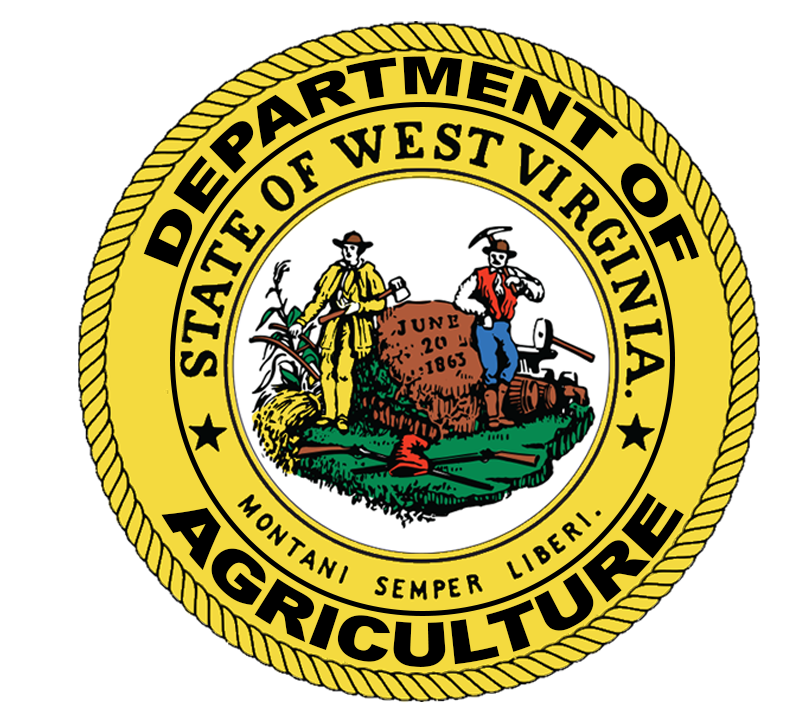 Agriculture in West Virginia
The COVID-19 pandemic emphasized the importance of access to safe, locally-sourced food products, which made the facets of WVDA’s mission even more critical.
Agriculture is key to the State's economy, with an annual contribution of $800 million, but WVDA has identified solutions to expand agricultural industries to further benefit EVERY WEST VIRGINIAN EVERY DAY.
The Department of Agriculture (WVDA) continues its mission to foster economic development, ensure an adequate, safe, and wholesome food supply, and protect the health of the public, livestock, and agricultural products.
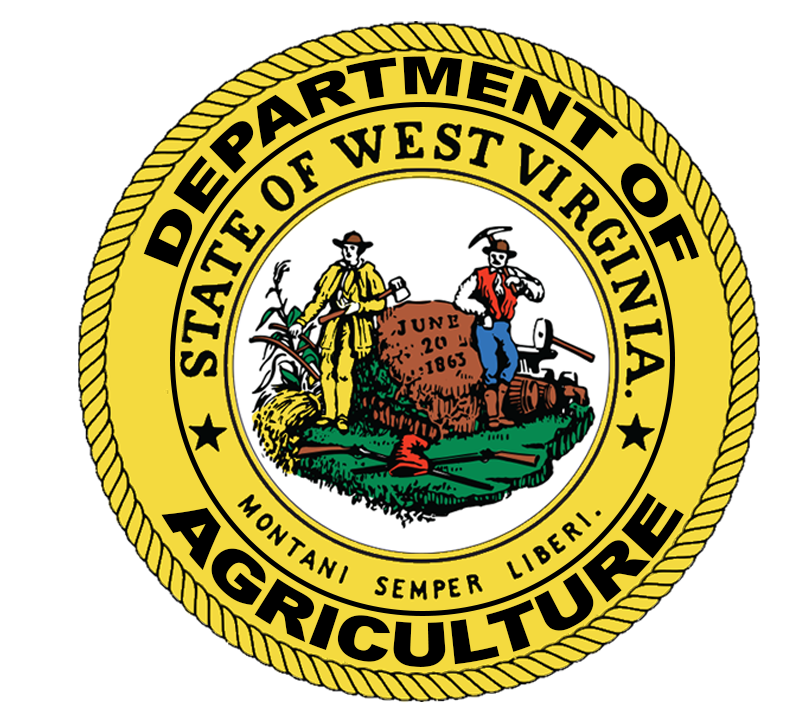 WEST VIRGINIA DEPARTMENT OF AGRICULTURE
Facilitating Growth In Agriculture
Regulations must be modernized so producers are supported and encouraged, rather than hindered, to take advantage of new opportunities.
Consumers must have a healthy and secure food supply at the local level to address food insecurity and minimize the impact of national supply chain interruptions.
Additionally, valuable partnerships with external entities must exist to allow for a collaborative approach to creating, attracting, or expanding agribusinesses and job creation.
Proper, modern infrastructure for agricultural product monitoring and testing must be maintained to ensure public safety.
Producers must be provided with tools and support for branding and marketing activities to be competitive in local, national, or even global markets.
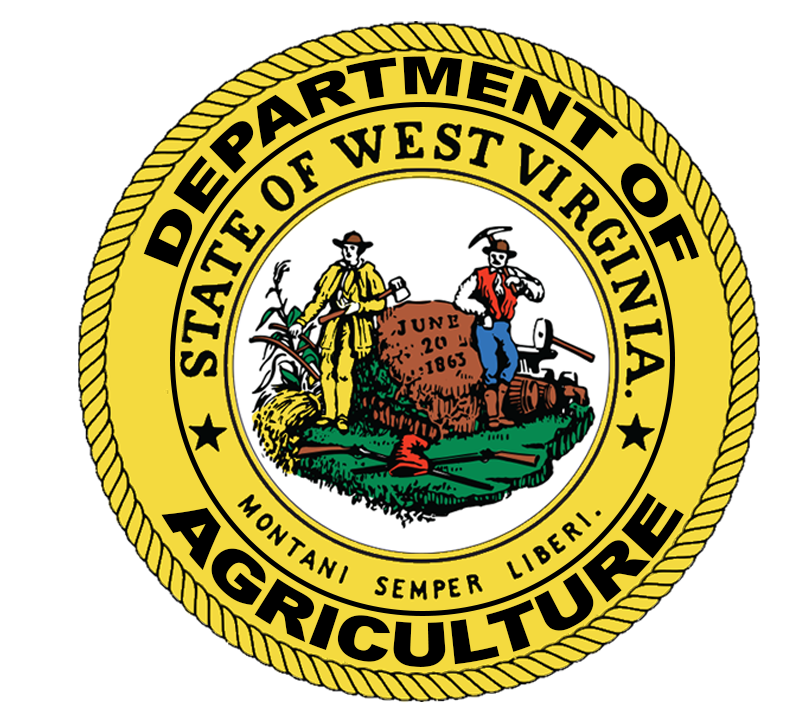 WEST VIRGINIA DEPARTMENT OF AGRICULTURE
Agency Fiscal Position
Factoring out the effects of recent across-the-board increases and new programs, WVDA's core General Revenue operating funds are roughly equal to that of FYs 2007-2008.
Improvement Requests have been submitted to support the agency’s mission by addressing critical agency infrastructure needs, investing in staff, and continuing to develop opportunities for positive economic impact to the State and its citizens.
WVDA’s FY 2023 Appropriation Request has been filed at a level equal to current year; reductions to General Revenue or additional unfunded or partially-funded mandates would strain limited agency resources.
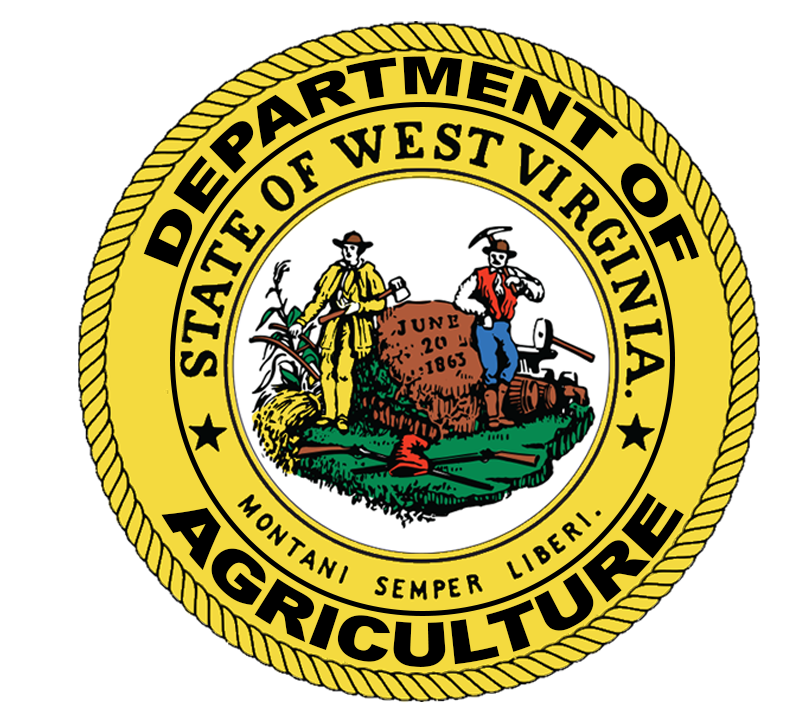 WEST VIRGINIA DEPARTMENT OF AGRICULTURE
Agency Pandemic Impact
The economic impact of the COVID-19 pandemic to WVDA was in excess of $3.6 million at the end of FY 2021.
Many pre-pandemic efficiencies, such as use of virtual training for staff, e-signatures, and use of Teams for remote meetings and collaboration, allowed operations to continue with minimal impact and cost.
WVDA’s Cedar Lakes Conference Center and Food Distribution Program both incurred significant operating losses (included in the total above) due to the pandemic’s effect on public gatherings and school operations.
As shown on the following tables, WVDA received federal funding for pandemic relief, with the vast majority being passed through to external entities.
Throughout the pandemic, WVDA maintained operations to assure all its mandates were being met for uninterrupted service to the public and agricultural industries.
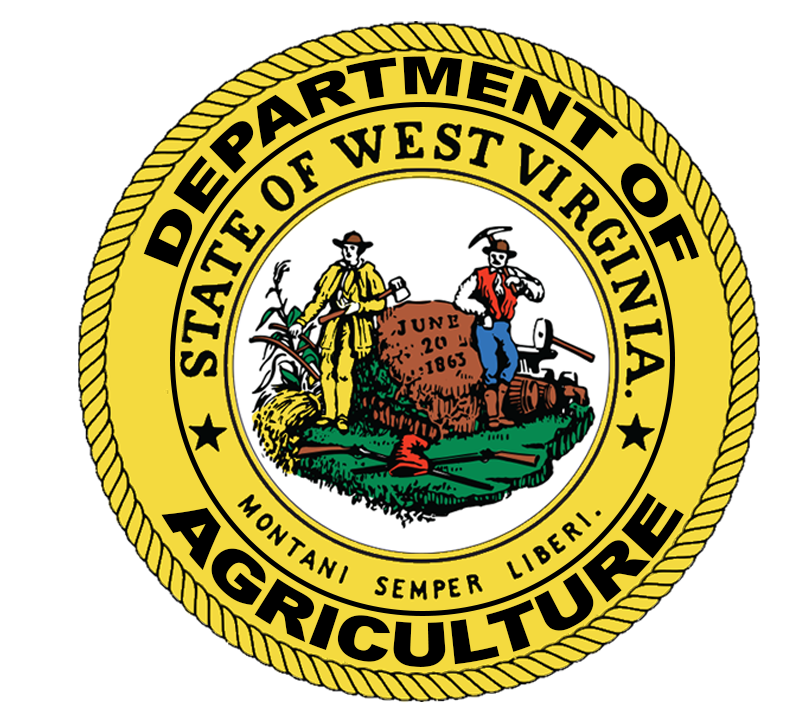 WEST VIRGINIA DEPARTMENT OF AGRICULTURE
COVID-19 Pandemic Federal Funding (USDA)
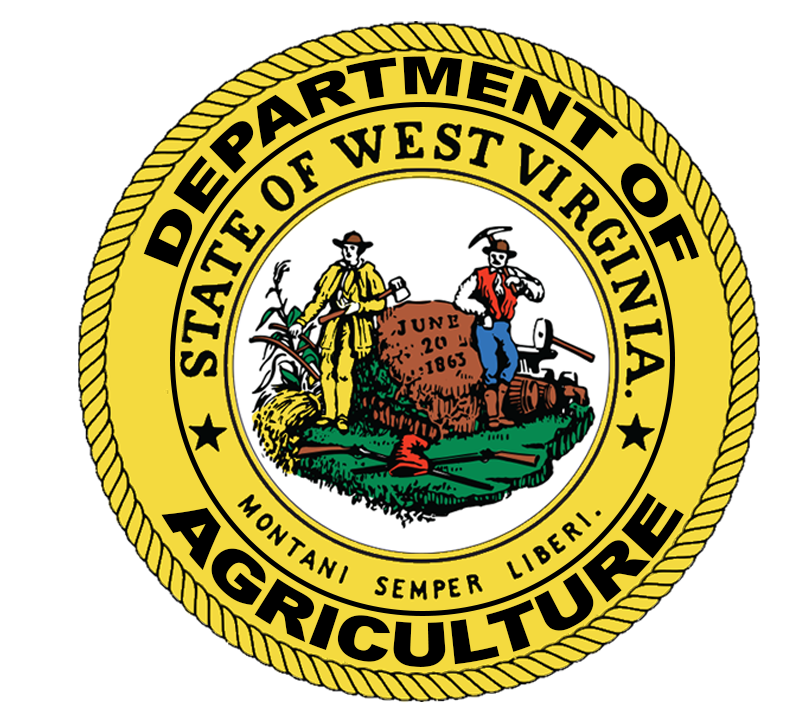 WEST VIRGINIA DEPARTMENT OF AGRICULTURE
COVID-19 Pandemic Federal Funding (Other)
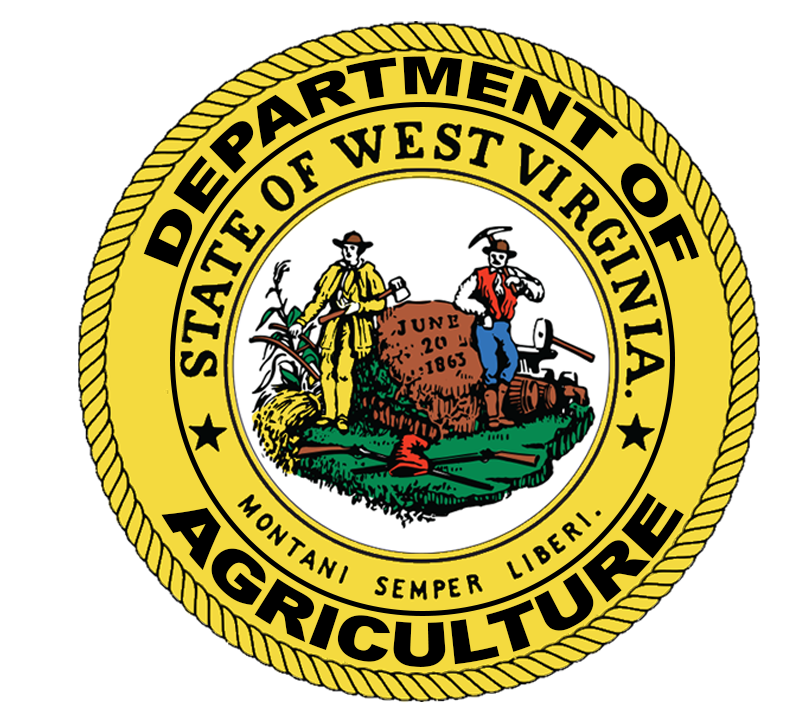 WEST VIRGINIA DEPARTMENT OF AGRICULTURE
Appropriation Summary (FY2017 – Current)
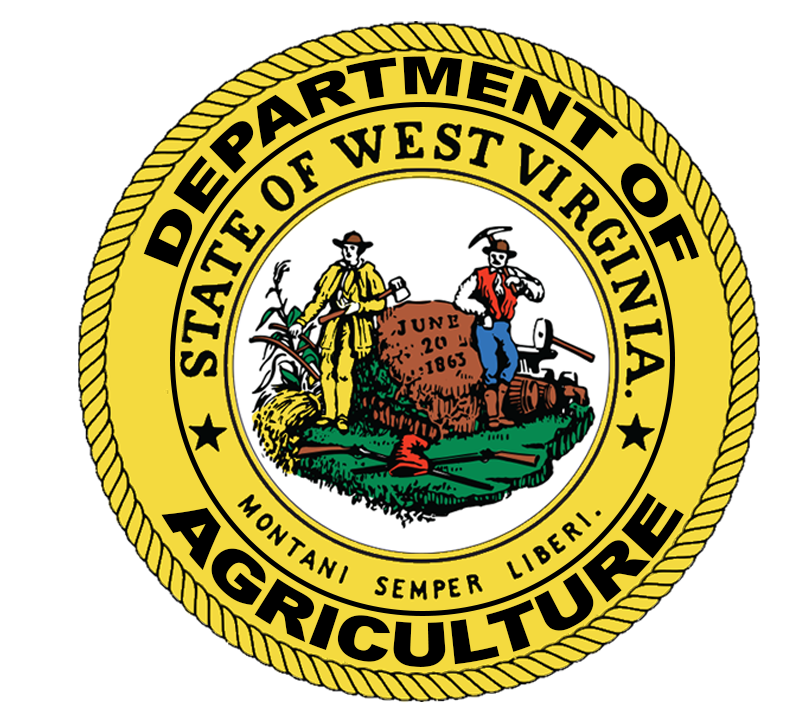 WEST VIRGINIA DEPARTMENT OF AGRICULTURE
Recent Agency Improvements
The initial FY 2021 appropriation was fully expended; the FY 2022 year-to-date expenditures are $228,778, so it is anticipated the current year appropriation will be fully expended as well.
The goal of this program is to establish registration and testing processes to ensure that hemp products available to consumers are safe and meet industry standards. Quality products are essential for consumer protection and the expanding hemp industry.
In FY 2021, a General Revenue appropriation was established for WVDA’s Hemp Program (0131-13701). The appropriation provides $350,000 annually for testing and regulation of hemp products.
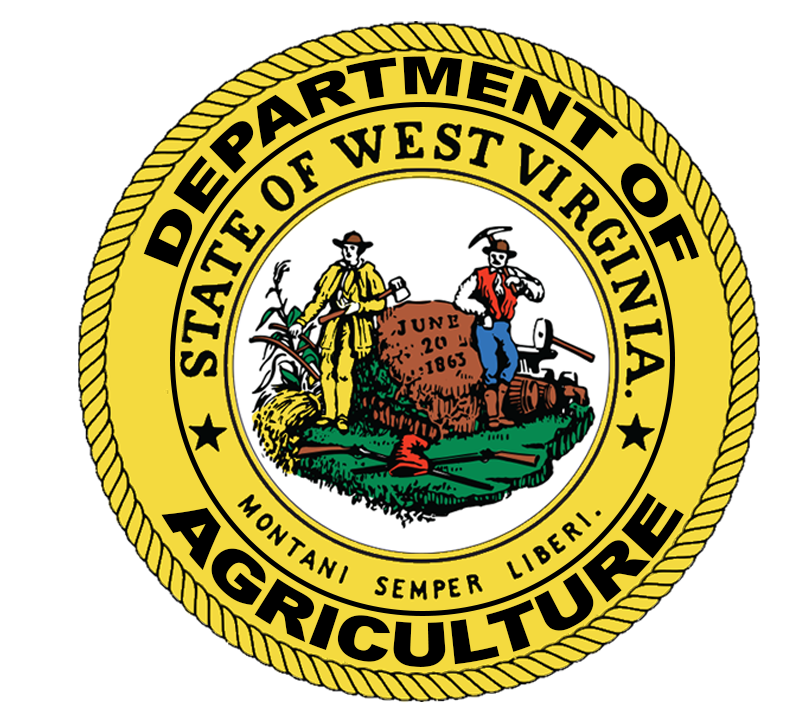 WEST VIRGINIA DEPARTMENT OF AGRICULTURE
Budgeted Positions
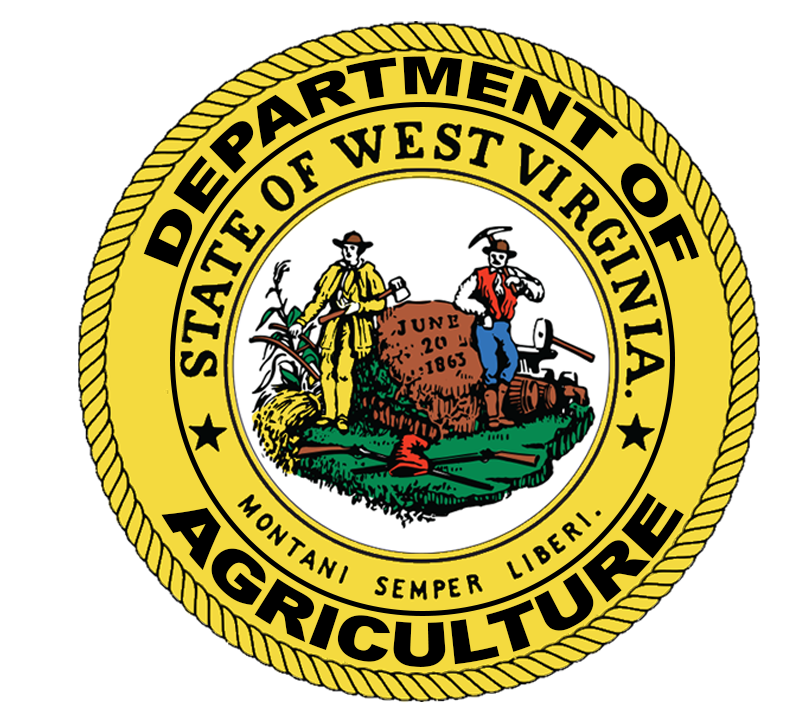 WEST VIRGINIA DEPARTMENT OF AGRICULTURE
Vacancies
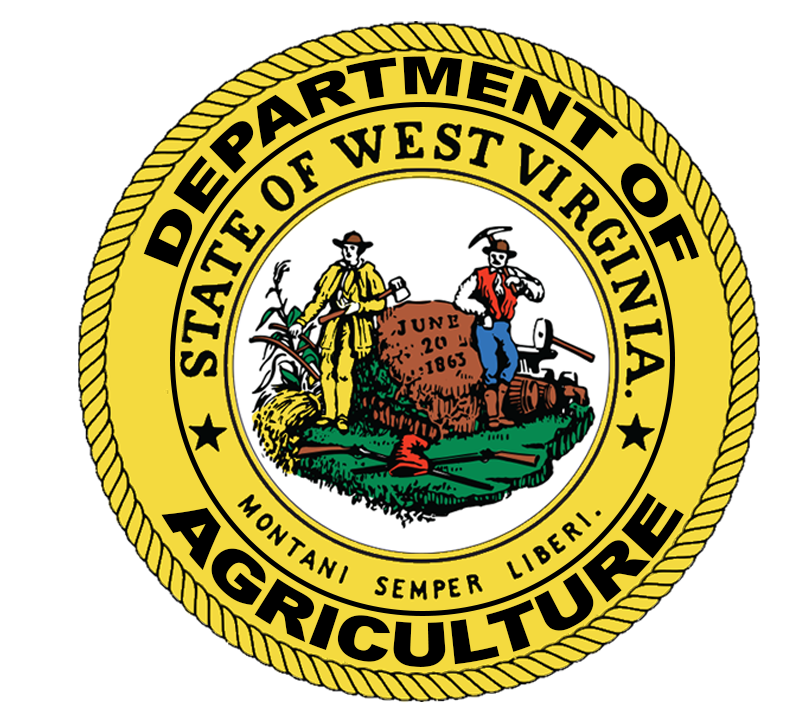 WEST VIRGINIA DEPARTMENT OF AGRICULTURE
Improvement and Supplemental Requests
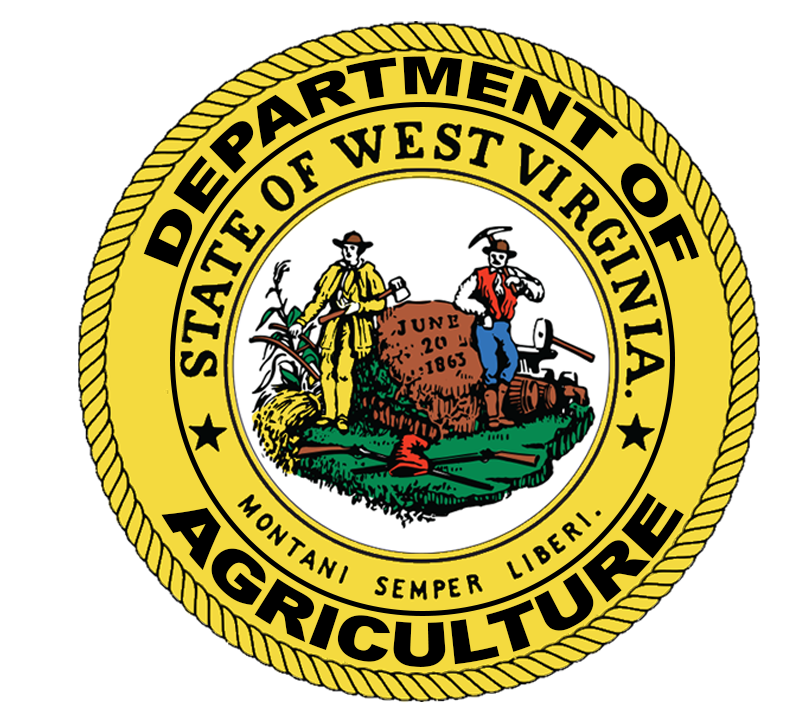 WEST VIRGINIA DEPARTMENT OF AGRICULTURE
General Revenue Requests
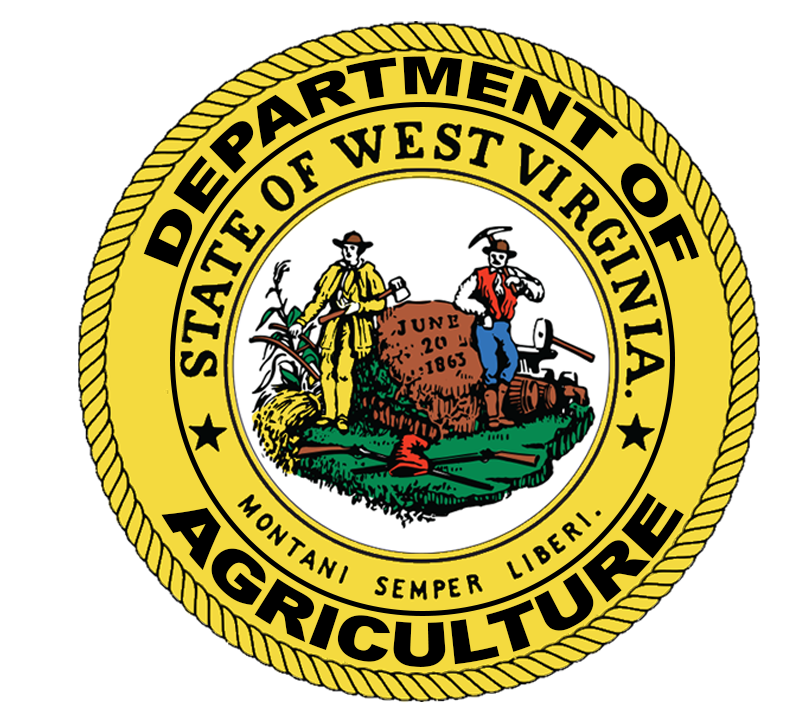 Guthrie Laboratory
Fund 0131 | $55,000,000 | FY22 -or- FY23
This Improvement (or current-year Supplemental) Request will secure dedicated General Revenue funding with reappropriation language for site preparation and new lab construction at the Guthrie Agricultural Center.
A new facility designed by ZMM Architects & Engineers, in partnership with CannonDesign, will provide 42,000 sq. ft. of purpose-built, modern laboratory and administrative space.
Current facilities were not originally intended to house laboratory space and WVDA continues to demonstrate their inadequacy due to age (and related maintenance needs), lack of space, functionality, and security.
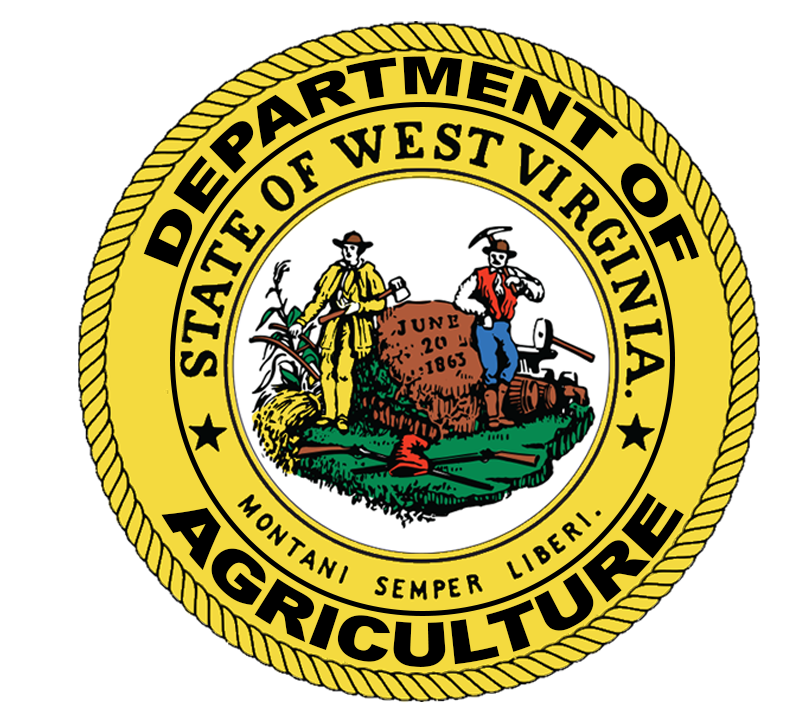 WEST VIRGINIA DEPARTMENT OF AGRICULTURE
Guthrie Laboratory (con’t)
Fund 0131 | $55,000,000 | FY22 -or- FY23
WVDA has been able to implement new programs and lab processes that have had a national impact; however outdated facilities hinder these endeavors. A new laboratory will position WVDA to support both state and national health initiatives, participate in intrastate and interstate testing efforts (especially during an emergency or other large-scale incident), and become a leader in agricultural testing and lab training.
Modernized laboratory space will not only support public and livestock health; it is also integral to maintaining the State’s economy since a multitude of industries could not operate without the lab services that monitor a breadth of products for quality and safety. It is also necessary in order to better respond to future emergencies or public health crises.
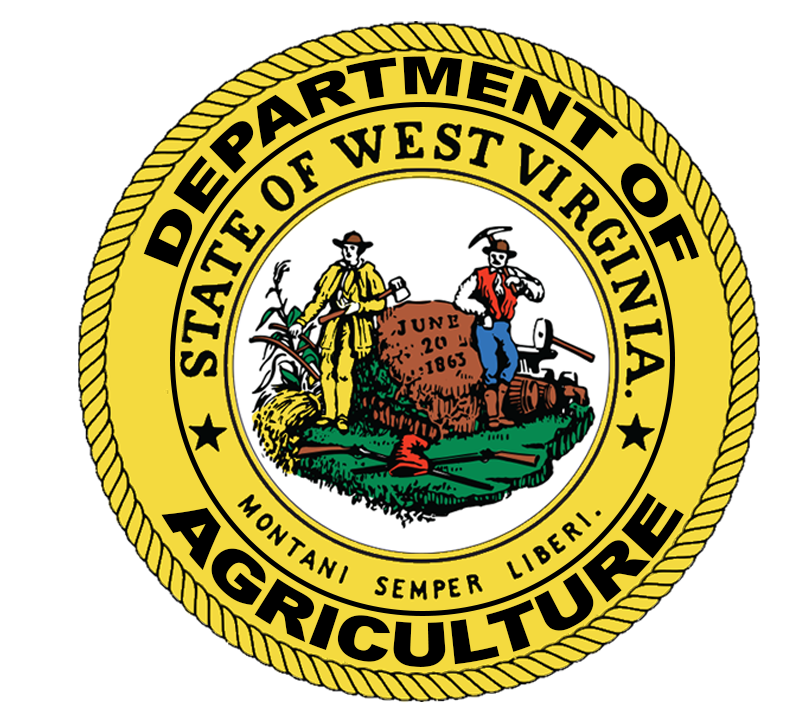 WEST VIRGINIA DEPARTMENT OF AGRICULTURE
Meat and Poultry Inspection
Fund 0135 | $300,000 | FY23
There is also new growth in the industry: 
Three (3) newly-constructed slaughter/processing plans are expected to begin operations in mid-2022, adding to the state’s processing capability. 
Two (2) new processing-only plants are expected to open in 2022, to provide value-added products and supply local grocery stores with source materials. 
Three (3) additional small slaughter plants are being planned that will likely become operational in 2023.
Adequate staffing levels must be maintained in order to guarantee an inspection presence at each plant. The new plants will require inspectors 100% of the time so the plants can operate in accordance with federal standards. Federal funds have not yet been available for the typically 50/50 cost-shared positions with the USDA Food Safety Inspection Service.
Existing processors expanded operations due to national supply chain issues and increased consumer interest in locally-sourced meat and poultry products. Increased demand has caused many processors to hire additional staff or change hours of operation. Calendar year 2020 had significant production increases as a result of the pandemic. 2021 saw overall production levels 40-50% higher than calendar year 2019 (pre-pandemic).
This Improvement Request will increase the General Revenue appropriation for the Meat and Poultry Inspection Program to fund 4.00 additional program FTEs for in-plant food safety monitoring in response to growth and greater demand on the in-state processing industry since the pandemic. Additional staff will maintain inspection service to ensure food safety for the public, while benefitting processors, livestock producers, and consumers.
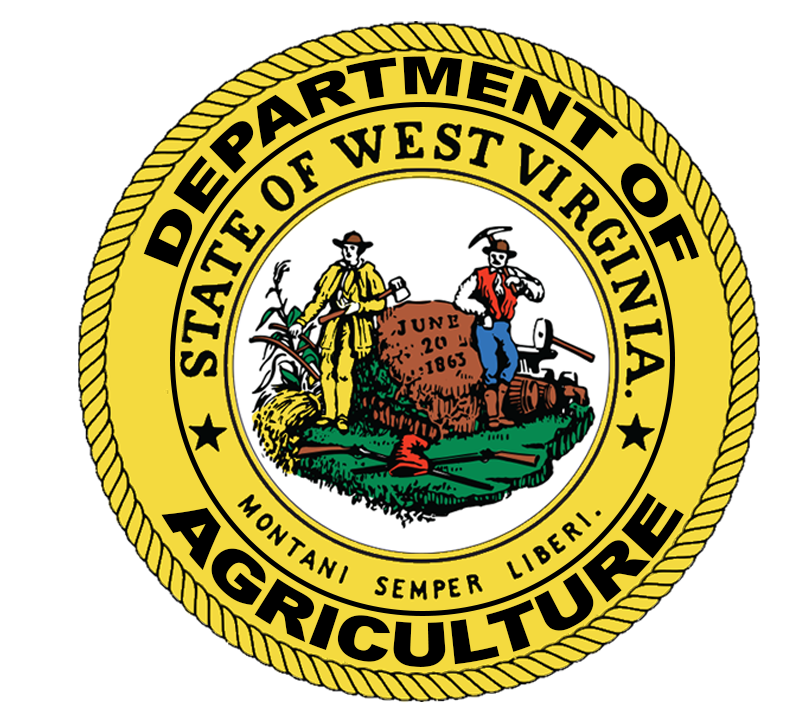 WEST VIRGINIA DEPARTMENT OF AGRICULTURE
WV Grown Program
Fund 0131 | $1,000,000 | FY23
This Improvement Request will secure an ongoing, dedicated General Revenue funding source to fund a comprehensive approach, including 4.00 new FTEs and a marketing and branding program to fully develop the previously-unfunded West Virginia Grown initiative.
This marketing and branding program develops affordable, healthy, and locally-sourced products to support economic growth for producers, manufacturers, agribusinesses, addresses community food access and insecurity, and promotes public health.
Program staff funded by this appropriation will facilitate relationships and development opportunities for producers and buyers as well as provide public and producer education and other technical assistance.
Reappropriation language is requested to secure ongoing use of funding.
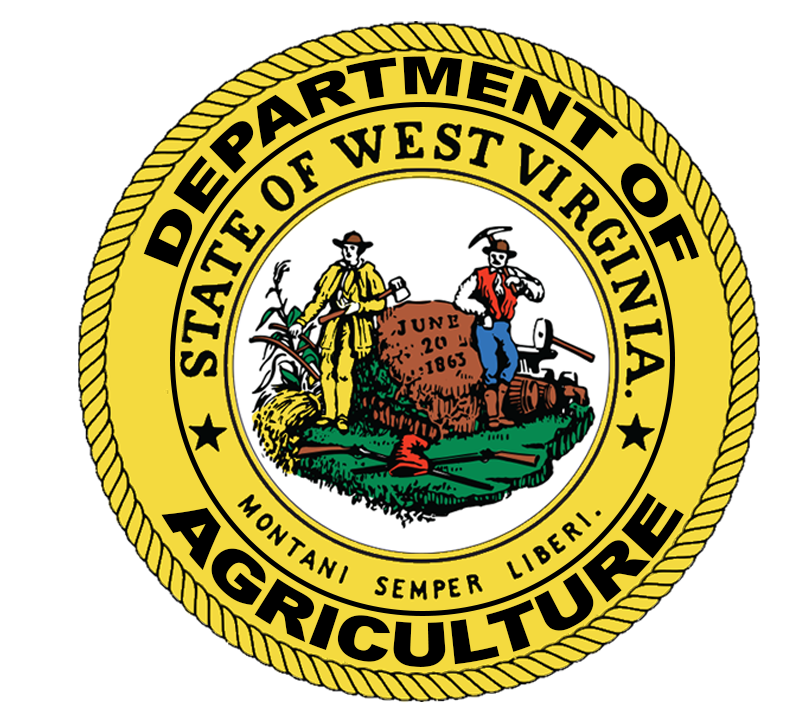 WEST VIRGINIA DEPARTMENT OF AGRICULTURE
Fresh Food Act
Fund 0131 | $250,000 | FY23
Program staff funded by this appropriation will facilitate relationships between in-state producers and consumers (state institutions), educate producers looking to begin or expand agricultural production, and provide technical support to institutions that wish to grow their own produce.
The Fresh Food Act is an important tool to assist with both economic development and access to locally-grown products, as it provides a method to direct in-state agricultural products to state-operated institutions.
This Improvement Request will secure an ongoing, dedicated General Revenue funding source to fund 2.00 new FTEs and related costs to ensure maximum economic benefit from proper implementation of the Fresh Food Act.
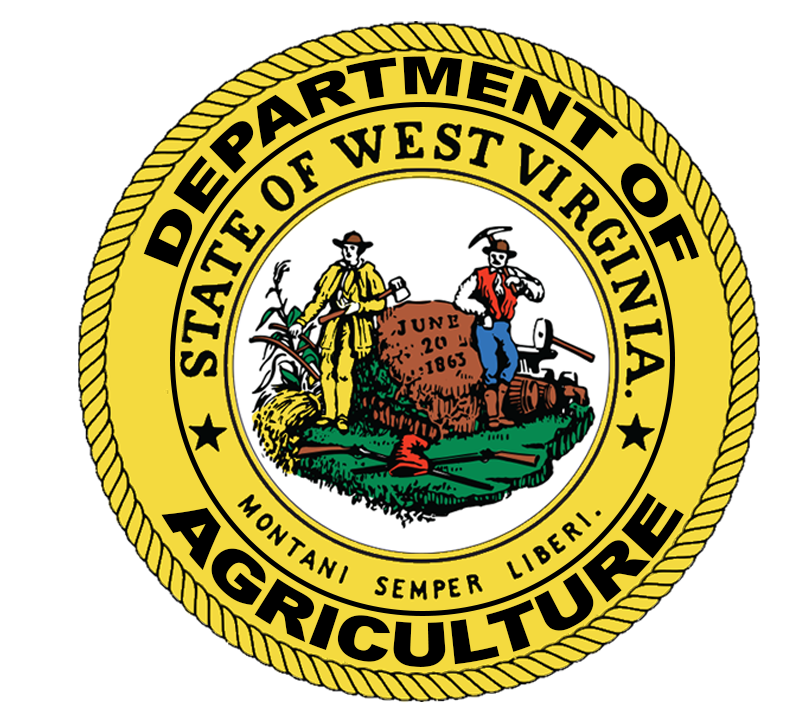 WEST VIRGINIA DEPARTMENT OF AGRICULTURE
Salary Enhancement
Fund 0131 | $250,000 | FY23
WVDA relies on a diverse workforce, including many highly-trained scientific positions, to carry out its breadth of programs. It is necessary to address positions that are compensated less than current market rates or less than peer state agencies.
Sufficient resources will allow WVDA to evaluate and adjust salaries to better recruit and retain personnel, especially in critical laboratory positions such as Chemists, Microbiologists, and other technical positions.
An ongoing General Revenue Improvement Request for 0131-00100 (Personal Services) will provide resources to support adjustments to existing full-time positions to address compensation inequalities for in-demand positions.
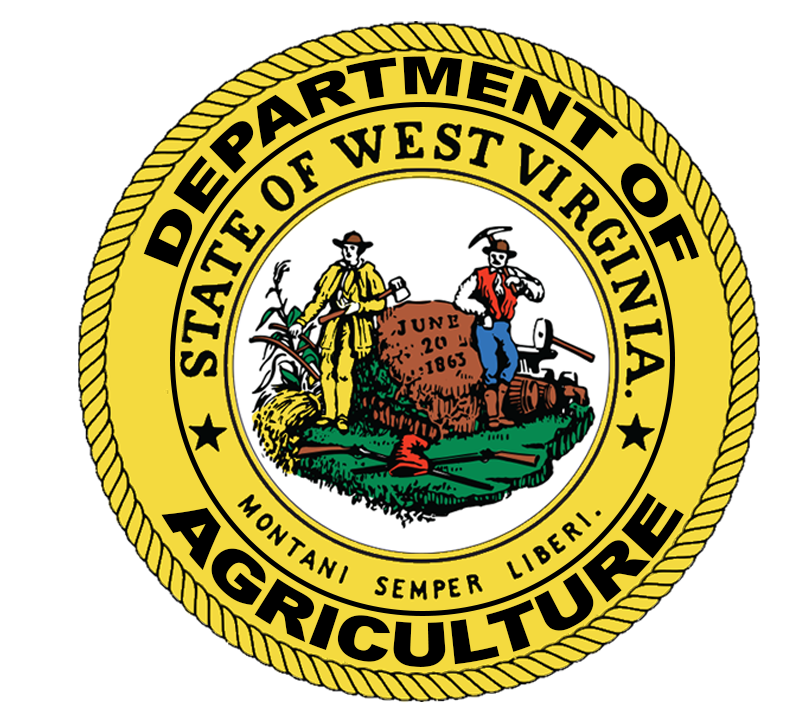 WEST VIRGINIA DEPARTMENT OF AGRICULTURE
SNAP Stretch
Fund 0131 | $200,000 | FY23
Reappropriation language is requested to secure ongoing use of funding.
A one-time $100,000 award of CARES Act funding via the Governor’s Office in 2020 allowed 6,000+ households better access to meat, poultry, and eggs (in addition to the regular SNAP fresh produce). Dedicated funding will allow that initiative to be continued and expanded.
This Improvement Request will secure an ongoing, dedicated General Revenue funding source to support a partnership with the WV Food and Farm Coalition to expand food purchases for federal SNAP recipients.
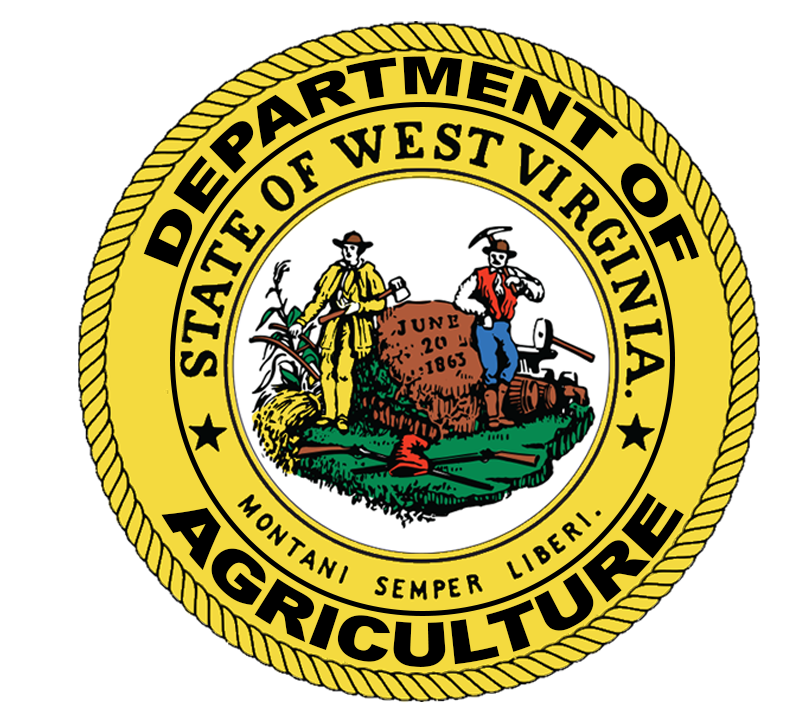 WEST VIRGINIA DEPARTMENT OF AGRICULTURE
Special Revenue Requests
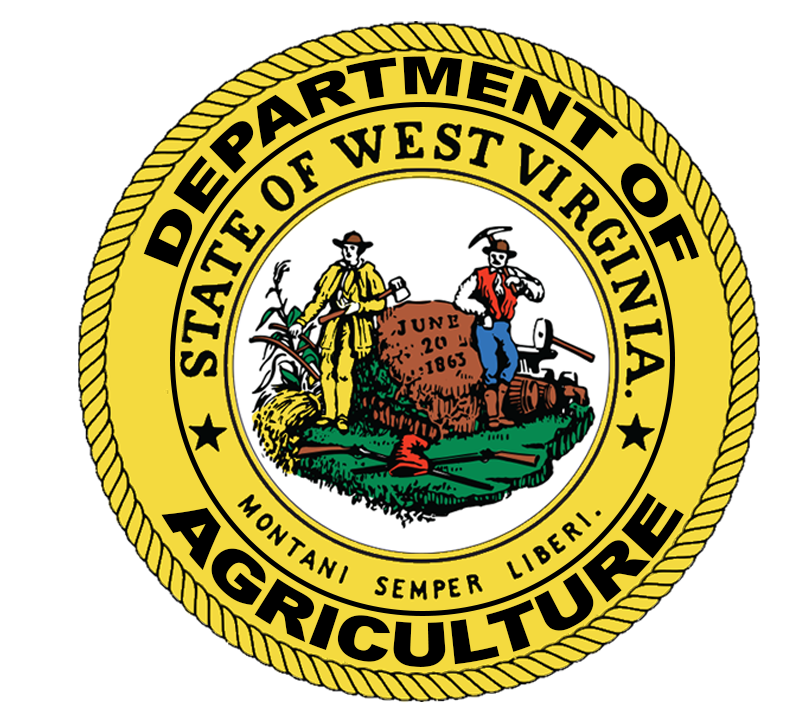 Spay Neuter Assistance Program Fund
Fund 1481 | $100,000 (Spending Authority Only) | FY22 and FY23
The number of annual grants to eligible organizations continues to increase and currently supports 9,000+ annual spay/neuter procedures for cats and dogs.
Additional spending authority will allow full utilization of fund resources to maximize statewide support for addressing stray and feral populations.
Ongoing Improvement and Supplemental Requests will increase existing spending authority for the Special Revenue fund which serves as the sole funding source for the WV Spay and Neuter Assistance Program under WV Code § 19-20C-1.
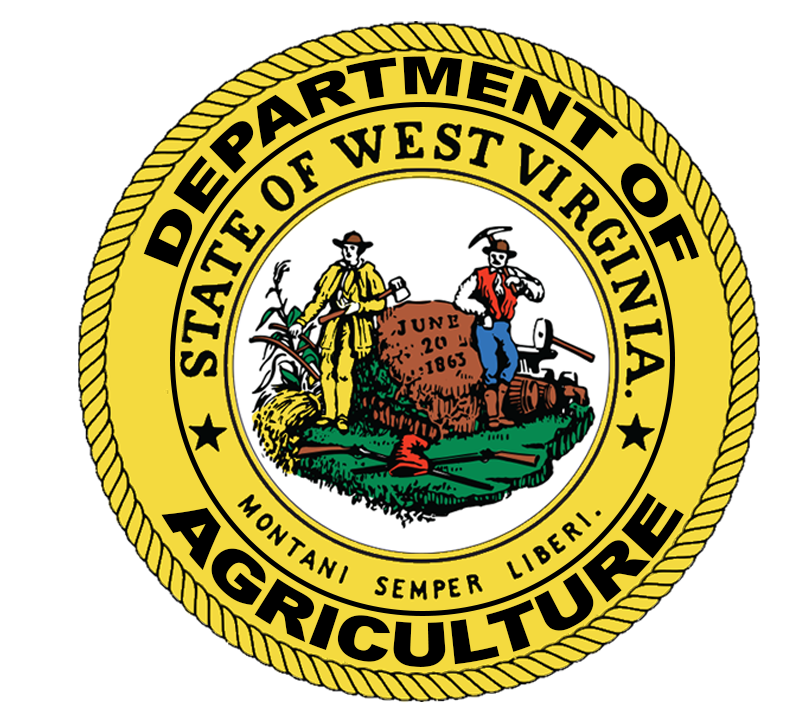 WEST VIRGINIA DEPARTMENT OF AGRICULTURE
Agriculture Development Fund
Fund 1423 | $500,000 (Spending Authority Only) | FY22 and FY23
Dedicated revenue into this fund is provided by the established hard cider tax rate and will be used in turn to facilitate fruit production and other initiatives specifically targeted at this emerging industry.
These ongoing Improvement and Supplemental Requests will establish initial spending authority for the fund created under WV Code § 19-2-12 as a dedicated Special Revenue funding source for supporting the growth of West Virginia’s hard cider industry.
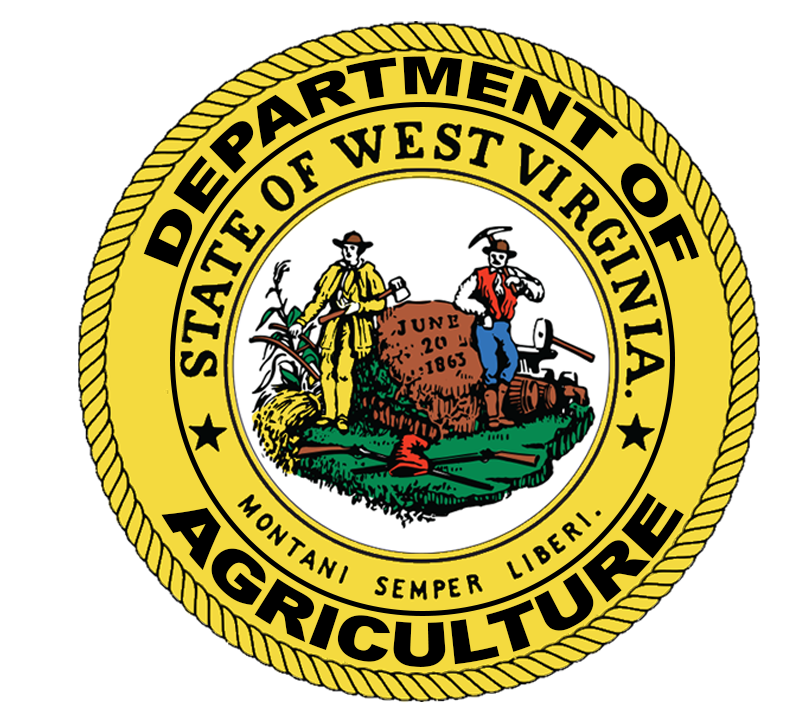 WEST VIRGINIA DEPARTMENT OF AGRICULTURE
Agriculture Investment Fund
Fund 1422 | $500,000 (Spending Authority Only) | FY22 and FY23
Investment in the agriculture community is necessary for economic growth and diversification in the agribusiness sector by expanding existing enterprises or attracting new entities.
In addition to economic benefits, this furthers public access to locally grown food and other locally produced or valued-added products.
Improvement and Supplemental Requests will establish ongoing spending authority for the fund created under WV Code § 19-38 to function as a dedicated Special Revenue funding source to support the Agriculture Investment Program.
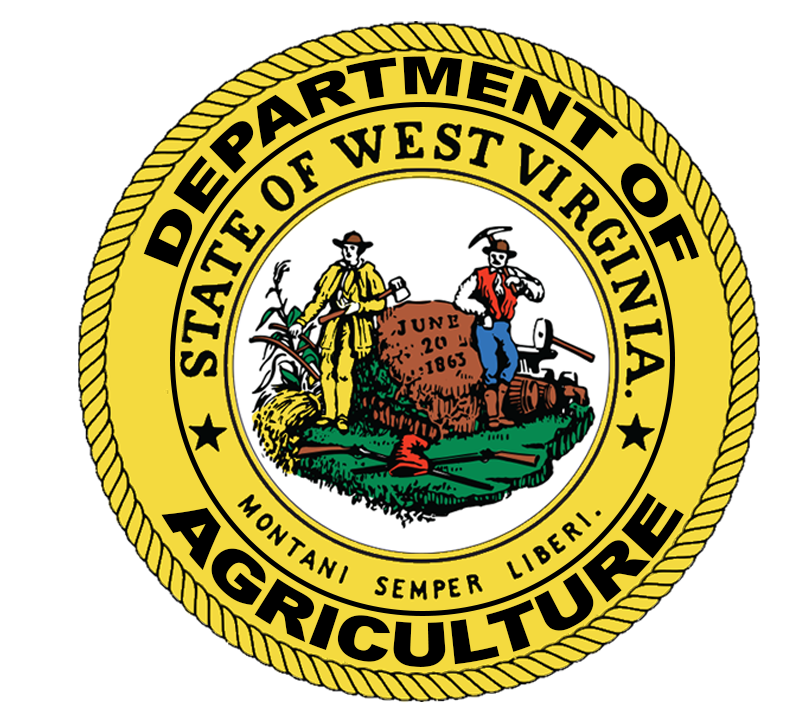 WEST VIRGINIA DEPARTMENT OF AGRICULTURE
Have Questions?
Jennifer GreenliefAssistant Commissioner
(304) 558-3200
jgreenlief@wvda.us 

Alan Clemans
Chief Financial Officer(304) 558-2221
aclemans@wvda.us 

Crescent GallagherDirector of Communications
(304) 558-3708
cgallagher@wvda.us
Kent A. Leonhardt
Commissioner
(304) 558-3200
kleonhardt@wvda.us

Joseph L. HattonDeputy Commissioner
(304) 558-3200
jhatton@wvda.us 

Norman BaileyChief of Staff(304) 558-3200
nbailey@wvda.us
.
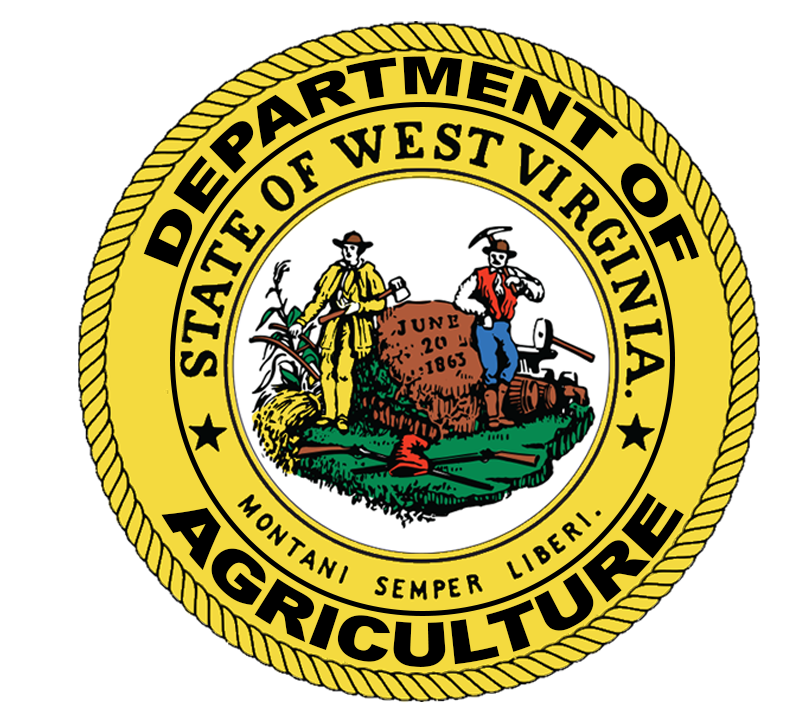